Cardiac output
Dr.Deepa.G.S
Associate Professor
SKHMC
Cardiac output
Cardiac output is the amount of blood pumped from each ventricle
5 litre/min
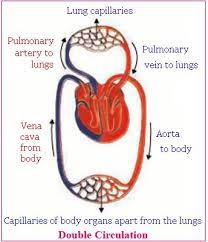 Usually, cardiac output is expressed in three ways:
1. Stroke volume
2. Minute volume
3. Cardiac index.
STROKE VOLUME
Stroke volume is the amount of blood pumped out by each ventricle during each beat.
Normal value: 70 mL (60 to 80 mL) when the heart rate is normal (72/minute).
End diastolic volume = 120-140 ml
End systolic volume = 50-70 ml
Stroke volume = EDV-ESV= 70 ml
MINUTE VOLUME
Minute volume is the amount of blood pumped out by each ventricle in one minute. 
It is the product of stroke volume and heart rate:
    Minute volume = Stroke volume × Heart rate
Normal value: 5 L/ventricle/minute.

CARDIAC INDEX
Cardiac index is the minute volume expressed in relation to square meter of body surface area.
It is defined as the amount of blood pumped out per ventricle/minute/ square meter of the body surface area.
Normal value: 2.8 ± 0.3 L/square meter of body surface area/minute (in an adult with average body surface area of 1.734 square meter and normal minute volume of 5 L/minute).
EJECTION FRACTION
Ejection fraction is the fraction of end diastolic volume that is ejected out by each ventricle. Normal ejection fraction is 60% to 65%.
CARDIAC RESERVE
Cardiac reserve is the maximum amount of blood that  can be pumped out by heart above the normal value.
Cardiac reserve is usually expressed in percentage.
In a normal young healthy adult, the cardiac reserve is 300% to 400%.
In old age, it is about 200% to 250%.
It increases to 500% to 600% in athletes.
In cardiac diseases, the cardiac reserve is minimum or nil
PHYSIOLOGICAL VARIATIONS
PHYSIOLOGICAL VARIATIONS
1. Age: In children, cardiac output is less because of
less blood volume. Cardiac index is more than that
in adults because of less body surface area.
2. Sex: In females, cardiac output is less than in males
because of less blood volume. Cardiac index is
more than in males, because of less body surface
area.
3. Body build: Greater the body build, more is the
cardiac output.
PHYSIOLOGICAL VARIATIONS
4. Diurnal variation: Cardiac output is low in early
    morning and increases in day time. It depends
    upon the basal conditions of the individuals.
5. Environmental temperature: Moderate change in temperature does not affect cardiac output. Increase in temperature above 30°C raises cardiac output.
PHYSIOLOGICAL VARIATIONS
6. Emotional conditions: Anxiety, apprehension and excitement increases cardiac output about 50% to 100% through the release of catecholamines, which increase the heart rate and force of contraction.
7. After meals: During the first one hour after taking
    meals, cardiac output increases.
8. Exercise: Cardiac output increases during exercise
    because of increase in heart rate and force of
    contraction.
PHYSIOLOGICAL VARIATIONS
9. High altitude: In high altitude, the cardiac output increases because of increase in secretion of adrenaline. 
    Adrenaline secretion is stimulated by hypoxia (lack of oxygen).
10.Posture: While changing from recumbent to     uprightposition, the cardiac output decreases.
PHYSIOLOGICAL VARIATIONS
11. Pregnancy: During the later months of pregnancy, cardiac output increases by 40%.
12. Sleep: Cardiac output is slightly decreased or it is unaltered during sleep.
PATHOLOGICAL VARIATIONS
Increase in Cardiac Output
Cardiac output increases in the following
conditions:
1. Fever: Due to increased oxidative processes
2. Anemia: Due to hypoxia
3. Hyperthyroidism: Due to increased basal metabolic rate
PATHOLOGICAL VARIATIONS
Decrease in Cardiac Output
Cardiac output decreases in the following conditions:
1. Hypothyroidism: Due to decreased basal metabolic rate
2. Atrial fibrillation: Because of incomplete filling of ventricles
3. Incomplete heart block with coronary sclerosis or
    myocardial degeneration:
   Due to defective pumping action of the heart
PATHOLOGICAL VARIATIONS
4. Congestive cardiac failure: Because of weak
     contractions of heart
5. Shock: Due to poor pumping and circulation
6. Hemorrhage: Because of decreased blood volume.
FACTORS MAINTAINING CARDIAC OUTPUT
Cardiac output is maintained (determined) by
 four factors:
1. Venous return
2. Force of contraction
3. Heart rate
4. Peripheral resistance.
Venous return
Venous return in turn, depends upon five
factors:
i. Respiratory pump
ii. Muscle pump
iii. Gravity
iv. Venous pressure
v. Sympathetic tone.
Respiratory Pump
Muscle pump
Systemic blood pressure
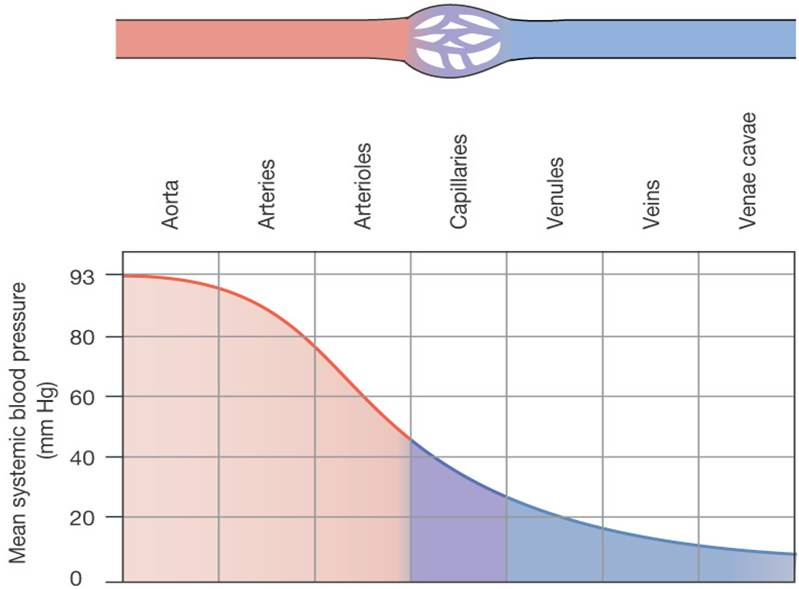 Systemic blood pressure
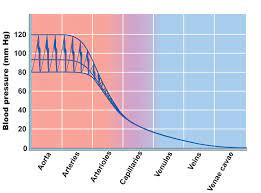 Microsoft PowerPoint - Presentation1 [Compatibility Mode] (linnbenton.edu)
https://www.youtube.com/watc?v=bzzeYMxY4Ms
https://www.youtube.com/watch?v=bzzeYMxY4Ms
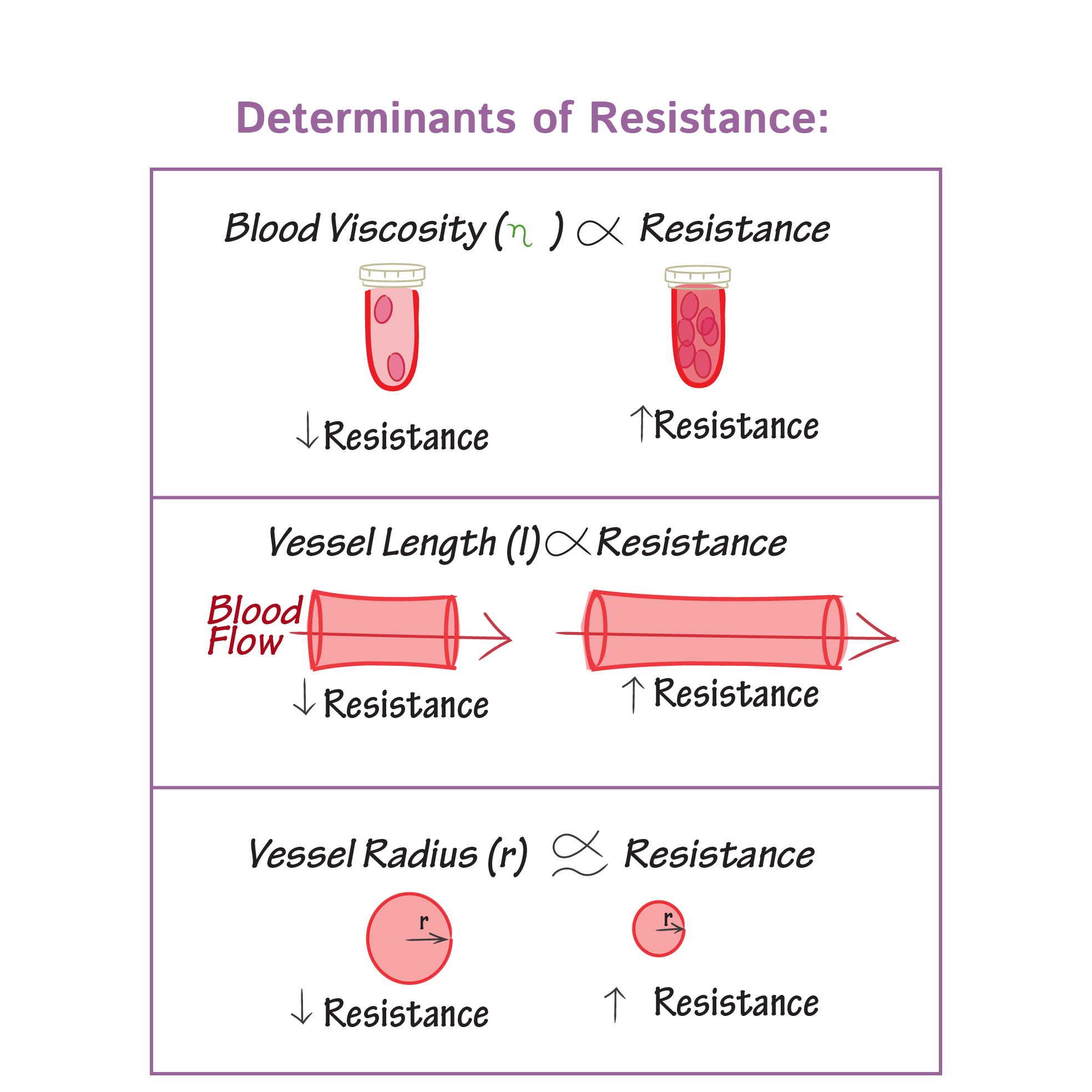 Vascular Resistance - Physiology Flashcards | Draw it to Know it
Measurement of cardiac output
Direct methods
By using flow meters
Mechanical
Electromagnetic
Ultrasound doppler
Indirect methods
1. By using Fick principle
2. Indicator (dye) dilution technique
3. Thermodilution technique
4. Ultrasonic Doppler transducer technique
5. Doppler echocardiography
6. Ballistocardiography.
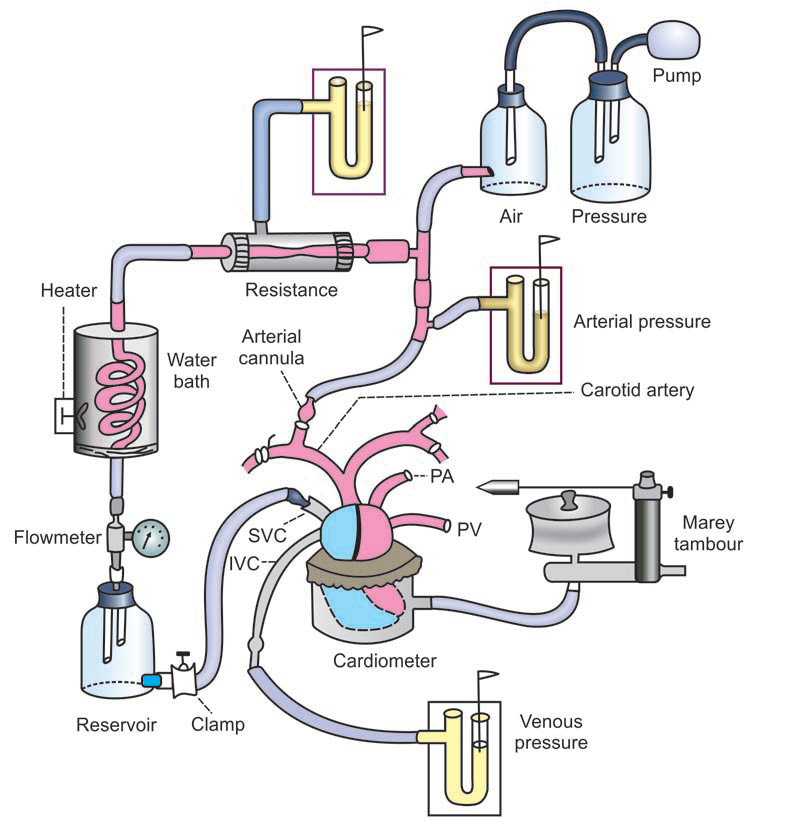 Electromagnetic flow meter
Electromagnetic flowmeter
Electromagnetic flowmeter
Generation of an electrical voltage in electrodes on  a blood vessel when the vessel is placed in a strong magnetic field and blood flows through the vessel 
Blood is a conductor, and when it moves through a magnetic field, a voltage is induced in it, which is proportional to its velocity.
ULTRASONIC DOPPLER FLOWMETER
A minute piezoelectric crystal is mounted at one end in the wall of the device. 
This crystal, when energized with an appropriate electronic apparatus,transmits ultrasound at a frequency of several hundred
thousand cycles per second downstream along the flowing blood. 
A portion of the sound is reflected by the red blood cells in the flowing blood.
The reflected ultrasound waves then travel backward from the blood cells toward the crystal.
reflected waves have a lower frequency than the transmitted wave because the red cells are moving away from the transmitter crystal.
This is called the Doppler effect.
frequency difference between the transmitted wave and the reflected wave, thus  determine the velocity ofblood flow.
Disadvantages
i.Direct methods to measure cardiac output can
   be used only in animals
ii.Blood vessel has to be cut open at the risk of
    animal’s life
iii.While using cardiometer, the size of the
    cardiometer must be suitable for the size of the
    heart
iv.While using mechanical flowmeter, diameter
     of inlet and the outlet of the flowmeter must be
     equivalent to the diameter of the blood vessel
Fick’s Principle
Amount of substance taken or given = 
Amount of blood flow/minute x Arteriovenous difference
Modified Fick’s principle
CO =Amount of substance taken or given by the oragn/min
        Arteriovenous difference of the substance across the organ
CO=      Oxygen consumed (in ml/min)
              Arteriovenous Oxygen difference

Oxygen consumption – Respirometer
 Oxygen content in arterial  and venousblood- Blood gas analysis
Fick’s mehod
CO=      Oxygen consumed (in ml/min)
              Arteriovenous Oxygen difference
CO=   250ml/min
        20-15/100ml
        =250 x 100                           
                  5
        =5000 ml
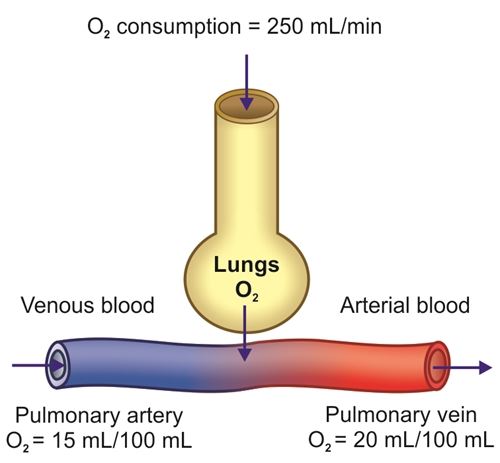 Indicator dilution method
Indicator dilution method
Thermodilution method
Cardiac Catheterization
Echocardiogram
Echocardiogram
Atherosclerosis
Balloon angioplasty with stent
Cardiac function curves
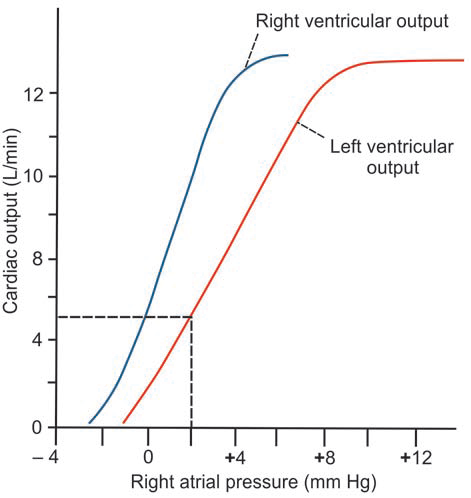 Venous return curve
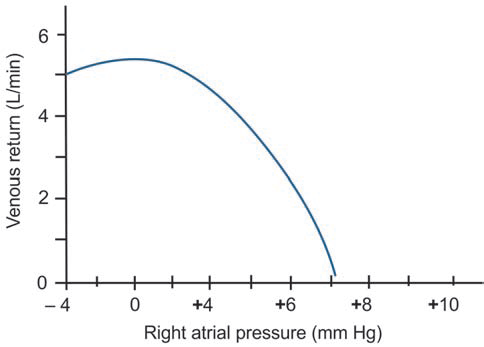 Cardiac function curves
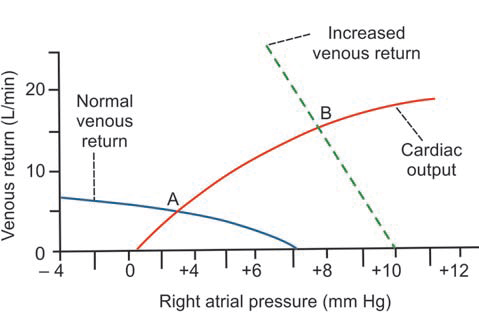 Courtesy:
https://www.youtube.com/watch?v=bzzeYMxY4Ms
Essentials of Medical Physiology 6Th edition pdf by K.Sembulingam and Prema Sembulingam